Βασικές έννοιες στην Προσομοίωση
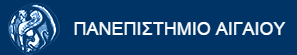 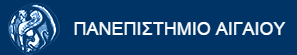 Στην ενότητα αυτή εισάγονται μερικές από τις βασικές ιδέες, μεθοδολογίες και θέματα της προσομοίωσης πριν την καθαυτού ενασχόληση με το Arena. H εξοικείωση με αυτές τις έννοιες κρίνεται απαραίτητη ώστε να γίνεται κατανοητό πώς το Arena προσομοιώνει ένα μοντέλο που έχει κατασκευασθεί από εσάς.
Η εισαγωγή γίνεται μέσω ενός απλού παραδείγματος που περιγράφεται παρακάτω.
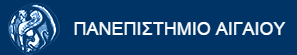 Machine
(Server)
Arriving
Blank Parts
Departing
Finished Parts
7
6
5
4
Queue (FIFO)
Part in Service
A Simple Processing System
Προϊόντα ή πελάτες καταφθάνουν εξυπηρετούνται από μία μηχανή ή εξυπηρετητή και μετά απομακρύνονται.





Αν ένα προϊόν φθάνοντας βρίσκει την μηχανή ελεύθερη εξυπηρετείται από αυτή άμεσα. Αλλιώς περιμένει σε μια ουρά με κανόνα προτεραιότητας FIFO (first-in-first-out). Αυτό αποτελεί τη λογική δομή (logical structure) του μοντέλου (η πληροφορία η σχετική με την κίνηση των οντοτήτων μέσα στο σύστημα)
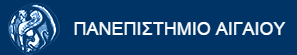 Στόχοι της μελέτης του συστήματος
Τι μέτρα απόδοσης της εξόδου του συστήματος θα καταγραφούν; Στο παράδειγμά μας θα υπολογισθούν : 
Ο μέσος χρόνος αναμονής στην ουρά (average waiting time in queue)  των προϊόντων που εισήλθαν για εξυπηρέτηση στη μηχανή κατά τη διάρκεια του χρόνου προσομοίωσης.
O μέγιστος χρόνος αναμονής στην ουρά (maximum waiting time in queue). Πρόκειται για ένα μέτρο που δίνει πληροφορία για την χειρότερη περίπτωση και  η γνώση του είναι απαραίτητη για το επίπεδο εξυπηρέτησης.
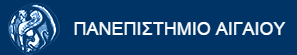 Στόχοι της μελέτης του συστήματος
Ο μέσος αριθμός προϊόντων που περιμένουν στην ουρά. (the time–average number of parts waiting in the queue). Το συγκεκριμένο μέτρο δηλώνει το μέσο μήκος της ουράς που ενδεχομένως ενδιαφέρει για τον καθορισμό του απαραίτητου χώρου.
Ο μέγιστος αριθμός προϊόντων που περίμεναν στην ουρά. (the maximum number of parts that were ever waiting in the queue). Στη πράξη η τιμή του μεγέθους αυτού δίνει καλύτερη πληροφόρηση για το πόσο χώρος χρειάζεται παρά ο μέσος αριθμός προϊόντων που περιμένουν στην ουρά. Πρόκειται για ένα μέτρο που δίνει πληροφορία για την χειρότερη περίπτωση και όσο μικρότερη η τιμή του τόσο το καλύτερο
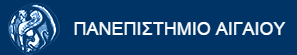 Στόχοι της μελέτης του συστήματος
Ο μέσος και ο μέγιστος χρόνος παραμονής στο σύστημα για τα προϊόντα που συμπλήρωσαν την εξυπηρέτησής τους και εξήλθαν του συστήματος (average and maximum flow time). Επίσης συναντάται και ως lead time ή cycle time και καταγράφει το χρονικό διάστημα που μεσολαβεί από τη στιγμή που ένα προϊόν μπαίνει στο σύστημα μέχρι τη στιγμή που εξέρχεται. Αποτελείται από τον χρόνο αναμονής και τον χρόνο εξυπηρέτησης καθενός προϊόντος 
Ο βαθμός χρήσης (utilization) της μηχανής (ή του εξυπηρετητή). Δηλώνει το τμήμα του χρόνου που η μηχανή ήταν απασχολημένη κατά τη διάρκεια του χρόνου προσομοίωσης
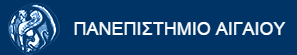 Στόχοι της μελέτης του συστήματος
Το μέγεθος του βαθμού χρησιμοποίησης είναι άμεσου ενδιαφέροντος σε πολλές προσομοιώσεις. Δεν είναι εύκολο να προσδιορισθεί πάντοτε ποια είναι η καλύτερη τιμή αυτού του μεγέθους δηλαδή αν πρέπει να είναι υψηλή κοντά στο 1 ή χαμηλή πλησίον του 0. Η υψηλή τιμή δηλώνει μικρή αχρησιμοποίητη παραγωγική ικανότητα από την άλλη μεριά  μπορεί να δηλώνει υψηλό βαθμό συσσώρευσης δηλαδή μεγάλες ουρές και μικρό ρυθμό εξόδου
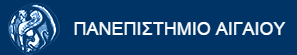 Εκτίμηση της συμπεριφοράς του συστήματος
Εφόσον πρόκειται για μια ουρά γιατί να μην χρησιμοποιηθεί θεωρία ουρών αναμονής ; Υπάρχει μία εκτενής θεωρία και πολλές καταστάσεις μπορούν να εκφρασθούν με απλούς τύπους οι οποίες προσφέρουν επαρκή γνώση. 
Η πλέον γνωστή και δημοφιλής ουρά  στη Θεωρία ουρών αναμονής είναι η Μ/Μ/1. Το 1ο Μ δηλώνει ότι η διαδικασία αφίξεων είναι Μαρκοβιανή δηλαδή ότι τα ενδιάμεσα διαστήματα είναι ανεξάρτητα και έχουν την ίδια εκθετική κατανομή. Το 2ο Μ δηλώνει ότι και οι χρόνοι εξυπηρέτησης είναι επίσης εκθετικά κατανεμημένοι. Ο αριθμός 1 δηλώνει ότι υπάρχει ένας μόνος εξυπηρετητής. Άρα εκ πρώτης όψεως η Μ/Μ/1 ταιριάζει με το μοντέλο μας. Επιπλέον τα περισσότερα από τα μέτρα απόδοσης μπορούν να εκφρασθούν μέσω απλών τύπων.
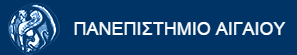 Εκτίμηση της συμπεριφοράς του συστήματος
Η εκτίμηση των μέτρων απόδοσης μέσω της θεωρίας ουρών αναμονής παρουσιάζει μειονεκτήματα κι ατέλειες. Συγκεκριμένα:
οι εκτιμήσεις των μέσων χρόνων εξυπηρετήσεων μS και αφίξεων μΑ να μην είναι ακριβείς πράγμα που επηρεάζει και τα εκτιμούμενα μέτρα απόδοσης. 
οι υποθέσεις για εκθετικά κατανεμημένους τους ενδιάμεσους χρόνους αφίξεων και τους χρόνους εξυπηρετήσεων ενδεχομένως να μην ισχύουν.
Η σχέση βασίζεται όταν ο χρόνος γίνει άπειρος. (Όχι για περίοδο 20 λεπτών όπως στο παράδειγμά μας.)
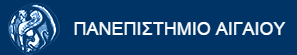 Μηχανιστική προσομοίωση
Εν κατακλείδι η θεωρία αναμονής αποτελεί ένα πολύτιμο εργαλείο πρώτης προσέγγισης για το που περίπου κείνται τα ζητούμενα μεγέθη αλλά προκύπτει η αναγκαιότητα της προσομοίωσης (ως εναλλακτική μέθοδος επίτευξης των στόχων)
Με τον όρο μηχανιστικός δηλώνεται ότι όλες ανεξάρτητες ενέργειες (αφίξεις, εξυπηρετήσεις από την μηχανή κ.α.) θα συμβούν όπως ακριβώς στην πραγματικότητα. Οι μετακινήσεις και οι αλλαγές στο προσομοιωτικό μοντέλο συμβαίνουν στην “σωστή στιγμή”, με “τη σωστή σειρά” και έχουν το “σωστό αποτέλεσμα” σε κάθε μεταβλητή του μοντέλου (όπως καταχωρητές στατιστικών δεδομένων).
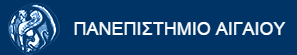 Μηχανιστική προσομοίωση
Με αυτό τον τρόπο η προσομοίωση παρέχει ένα χειροπιαστό τρόπο διαχείρισης των μοντέλων. Δεν υπάρχει κανένα μυστήριο σχετικά με το πώς δουλεύει η προσομοίωση. Απλά χρειάζονται μερικές βασικές γνώσεις στη συνέχεια δίνεται ένα πλήθος πληροφοριών  και τα υπόλοιπα (καταγραφή δεδομένων) τα αναλαμβάνει πρόγραμμα όπως το Arena.
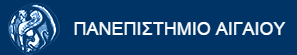 Συστατικά ενός προσομοιωτικού μοντέλου
Οντότητες (entities)
Τα περισσότερα προσομοιωτικά πειράματα  εμπεριέχουν δρώμενα τα οποία καλούνται “οντότητες” (entities). Αυτές κινούνται, αλλάζουν καταστάσεις, επηρεάζουν και επηρεάζονται από άλλες οντότητες και από τις καταστάσεις του συστήματος και επιδρούν στην έξοδο του συστήματος (στα μέτρα απόδοσης).  Οι οντότητες αποτελούν τα δυναμικά στοιχεία στην προσομοίωση – συνήθως δημιουργούνται, μετακινούνται για κάποιο χρονικό διάστημα και καταστρέφονται ευθύς μόλις εγκαταλείπουν το σύστημα
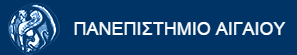 Συστατικά ενός προσομοιωτικού μοντέλου
Οι οντότητες στο παράδειγμά μας είναι τα προϊόντα που πρόκειται να επεξεργαστούν. Αυτά δημιουργούνται κατά τη στιγμή άφιξης τους μετακινούνται στην ουρά (αν παραστεί ανάγκη) εξυπηρετούνται από την μηχανή και καταστρέφονται ευθύς μόλις εγκαταλείπουν το σύστημα. 
Αν και στο παράδειγμά μας υπάρχει μόνο ένα είδος οντοτήτων εντούτοις μπορούν να υπάρχουν πολλά ανεξάρτητα αντίτυπα ή πραγματώσεις (realizations) αυτού του είδους στην εξέλιξη του χρόνου όπως συμβαίνει και στο πραγματικό σύστημα
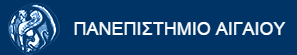 Συστατικά ενός προσομοιωτικού μοντέλου
Ιδιότητες-Χαρακτηριστικά (attributes)
Για να ξεχωρίσουμε τις οντότητες, επισυνάπτουμε ιδιότητες σε αυτές. Μία  ιδιότητα αποτελεί ένα χαρακτηριστικό όλων των οντοτήτων αλλά με ιδιαίτερη τιμή που διαφοροποιεί μία οντότητα από μία άλλη. Για παράδειγμα τα προϊόντα του παραδείγματός μας μπορούν να έχουν ως χαρακτηριστικά, τον χρόνο άφιξής τους, την ημερομηνία παράδοσής τους, την προτεραιότητά τους και το χρώμα τους τα οποία χαρακτηριστικά αποτελούν την ταυτότητα κάθε ανεξάρτητης οντότητας. H ιδιότητα μπορεί να θεωρηθεί ως μια ετικέτα που είναι δεμένη στην οντότητα αλλά το τι αναγράφεται στην ετικέτα χαρακτηρίζει την οντότητα και την διαφοροποιεί από τις άλλες
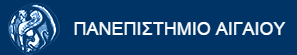 Συστατικά ενός προσομοιωτικού μοντέλου
Μεταβλητές ή καταστάσεις (global variables)
Μια μεταβλητή (ή ολική μεταβλητή) είναι πληροφορία που αναπαριστά κάποια χαρακτηριστικά του συστήματος ανεξαρτήτως του αριθμού και των ειδών των οντοτήτων που ενυπάρχουν στο σύστημα. Σε αντίθεση με τις ιδιότητες  οι μεταβλητές δεν σχετίζονται με κάποια συγκεκριμένη οντότητα αλλά αναφέρονται σε ολόκληρο το σύστημα.
Για παράδειγμα μπορεί να δημιουργηθεί η μεταβλητή αριθμός οντοτήτων στο σύστημα που η τιμή της δηλώνει τον ολικό αριθμό προϊόντων στο σύστημα συμπεριλαμβανομένων των προϊόντων στην ουρά και υπό εξυπηρέτηση στη μηχανή
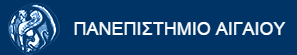 Συστατικά ενός προσομοιωτικού μοντέλου
Μέσα εξυπηρέτησης (resources)

Οι οντότητες συνήθως ανταγωνίζονται μεταξύ τους για εξυπηρέτηση από τα μέσα που αναπαριστούν προσωπικό, εξοπλισμό, χώρο αποθήκευσης που είναι περιορισμένα. Μία οντότητα αρπάζει (seize) ένα μέσο (ή μονάδες του) εφόσον είναι διαθέσιμο (ες) και αποδεσμεύει (release) αυτό(ές) όταν τελειώσει.
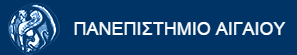 Συστατικά ενός προσομοιωτικού μοντέλου
Ουρές 
 
Όταν μία οντότητα δεν μπορεί να μετακινηθεί πιθανόν λόγω του ότι χρειάζεται μία μονάδα από ένα μέσο που κατακρατείται από άλλη ή άλλες οντότητες τότε απαιτείται να περιμένει κάπου σε κάποια ουρά. Στο Arena οι ουρές έχουν ονόματα και ενδεχομένως να έχουν χωρητικότητα
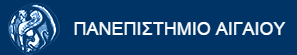 Συστατικά ενός προσομοιωτικού μοντέλου
Στατιστικοί συσσωρευτές 
 
Για τον προσδιορισμό των μέτρων απόδοσης της εξόδου του συστήματος μας απαιτείται η συνεχής καταγραφή- ενημέρωση ποικίλων στατιστικών συσσωρευτών καθώς εξελίσσεται η προσομοίωση.  Για το παράδειγμά μας απαιτείται η συνεχής καταγραφή των ενδιάμεσων αποτελεσμάτων στις εξής μεταβλητές :
Αριθμός προϊόντων που έχει παραχθεί μέχρι στιγμής
Ο ολικός χρόνος αναμονής μέχρι στιγμής
Ο Αριθμός των προϊόντων που αναγκάσθηκαν να περιμένουν στην ουρά μέχρι στιγμής ( που θα χρειασθεί για τον προσδιορισμό του μέσου μήκους ουράς)
Ο μεγαλύτερος χρόνος αναμονής στην ουρά μέχρι στιγμής
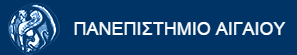 Συστατικά ενός προσομοιωτικού μοντέλου
Ο ολικός χρόνος παραμονής στο σύστημα μέχρι στιγμής
Ο μεγαλύτερος χρόνος παραμονής στο σύστημα μέχρι στιγμής
Το εμβαδόν -μέχρι στιγμής - που σχηματίζει το γράφημα του μήκους ουράς Q(t)  με τον άξονα του χρόνου t.
Το εμβαδόν -μέχρι στιγμής - που σχηματίζει το γράφημα της απασχόλησης του εξυπηρετητή (μηχανής ) B(t) )  με τον άξονα του χρόνου t.
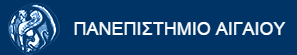 Συστατικά ενός προσομοιωτικού μοντέλου
Συμβάντα – γεγονότα (events)
 
Ας εστιαστούμε στη κατανόηση του πώς εξελίσσονται τα πράγματα καθώς το μοντέλο μας εξελίσσεται (τρέχει). Βασικά η όλη εξέλιξη επικεντρώνεται γύρω από τα συμβάντα. Ένα συμβάν είναι κάτι που συμβαίνει σε μια συγκεκριμένη χρονική στιγμή του προσομοιωτικού χρόνου που αλλάζει τις ιδιότητες, τις μεταβλητές ή τους στατιστικούς συσσωρευτές. Στο παράδειγμά μας υπάρχουν τριών ειδών συμβάντων :
Αφίξεις : ένα νέο προϊόν εισέρχεται στο σύστημα
Αναχωρήσεις : ένα προϊόν τελειώνει την εξυπηρέτησή του στη μηχανή και εγκαταλείπει το σύστημα
Το τέλος (της προσομοίωσης) : η προσομοίωση σταματά μετά χρόνο 20 λεπτών
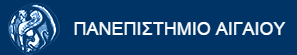 Συστατικά ενός προσομοιωτικού μοντέλου
Ημερολόγιο συμβάντων (event calendar)

Για την πραγματοποίηση της προσομοίωσης πρέπει να υπάρξει καταγραφή των γεγονότων που πρόκειται να συμβούν στο (προσομοιωτικό) μέλλον. Στο Arena αυτή πληροφορία αποθηκεύεται σε μία λίστα στο ημερολόγιο συμβάντων (event calendar)
Σε ένα μοντέλο διακριτών συμβάντων (discrete event) οι μεταβλητές που περιγράφουν το σύστημα δεν αλλάζουν στο χρονικό διάστημα που μεσολαβεί μεταξύ δύο διαδοχικών  συμβάντων
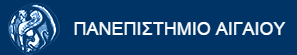 Συστατικά ενός προσομοιωτικού μοντέλου
Ρολόι προσομοίωσης (simulation clock)
 
Η τρέχουσα τιμή του χρόνου στην προσομοίωση καταγράφεται σε μια μεταβλητή που ονομάζεται ρολόι προσομοίωσης. Αντίθετα με τα ρολόγια πραγματικού χρόνου το ρολόι προσομοίωσης δεν παίρνει όλες τις τιμές του χρόνου και δεν ρέει συνεχώς. Κινείται ασυνεχώς (με πηδήματα) από τον χρόνο πραγμάτωσης ενός γεγονότος στον χρόνο πραγμάτωσης του αμέσως επομένου γεγονότος. Εφόσον τίποτε δεν συμβαίνει μεταξύ δύο γεγονότων δεν υπάρχει λόγος σπατάλης πραγματικού χρόνου και καταγραφής σε χρόνους που δεν ενδιαφέρουν. Το ρολόι προσομοίωσης αλληλοεπιδρά στενά με το ημερολόγιο συμβάντων
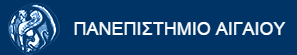 Συστατικά ενός προσομοιωτικού μοντέλου
Έναρξη και πέρας (της προσομοίωσης)
 
Σημαντικό σε μια προσομοίωση - αν και μερικές φορές υποβαθμίζεται – είναι το πώς ξεκινά και σταματά η προσομοίωση. Για το παράδειγμά μας έχουν γίνει συγκεκριμένες παραδοχές άρα είναι εύκολο να σκιαγραφηθεί το πώς αυτές (οι παραδοχές) θα επηρεάσουν τα χαρακτηριστικά, τις μεταβλητές τους καταχωρητές το ημερολόγιο συμβάντων και το ρολόι.
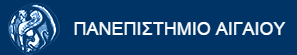 Προσομοίωση με το χέρι του συστήματος
Manually track state variables, statistical accumulators
Use “given” interarrival, service times
Keep track of event calendar
“Lurch” clock from one event to next
Will omit times in system, “max” computations here (see text for complete details)
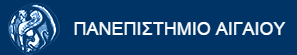 Simulation by Hand : Setup
Simulation by Hand: t = 0.00, Initialize
Chapter 2 – Fundamental Simulation Concepts
Slide 26 of 57
Simulation with Arena, 5th ed.
Simulation by Hand:t = 0.00, Arrival of Part 1
1
Simulation by Hand: t = 1.73, Arrival of Part 2
2
1
Chapter 2 – Fundamental Simulation Concepts
Slide 28 of 57
Simulation with Arena, 5th ed.
t = 2.90, Departure of Part 1
2
Chapter 2 – Fundamental Simulation Concepts
Slide 29 of 57
Simulation with Arena, 5th ed.
t = 3.08, Arrival of Part 3
3
2
Chapter 2 – Fundamental Simulation Concepts
Slide 30 of 57
Simulation with Arena, 5th ed.
t = 3.79, Arrival of Part 4
4
3
2
Chapter 2 – Fundamental Simulation Concepts
Slide 31 of 57
Simulation with Arena, 5th ed.
t = 4.41, Arrival of Part 5
5
4
3
2
Chapter 2 – Fundamental Simulation Concepts
Slide 32 of 57
Simulation with Arena, 5th ed.
t = 4.66, Departure of Part 2
5
4
3
Chapter 2 – Fundamental Simulation Concepts
Slide 33 of 57
Simulation with Arena, 5th ed.
t = 8.05, Departure of Part 3
5
4
Chapter 2 – Fundamental Simulation Concepts
Slide 34 of 57
Simulation with Arena, 5th ed.
t = 12.57, Departure of Part 4
5
Chapter 2 – Fundamental Simulation Concepts
Slide 35 of 57
Simulation with Arena, 5th ed.
t = 17.03, Departure of Part 5
Chapter 2 – Fundamental Simulation Concepts
Slide 36 of 57
Simulation with Arena, 5th ed.
t = 18.69, Arrival of Part 6
6
Chapter 2 – Fundamental Simulation Concepts
Slide 37 of 57
Simulation with Arena, 5th ed.
t = 19.39, Arrival of Part 7
7
6
Chapter 2 – Fundamental Simulation Concepts
Slide 38 of 57
Simulation with Arena, 5th ed.
t = 20.00, The End
7
6
Chapter 2 – Fundamental Simulation Concepts
Slide 39 of 57
Simulation with Arena, 5th ed.
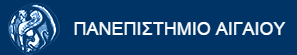 Simulation by Hand:Finishing Up
Average waiting time in queue:


Time-average number in queue:


Utilization of drill press:
Complete Record of the Hand Simulation
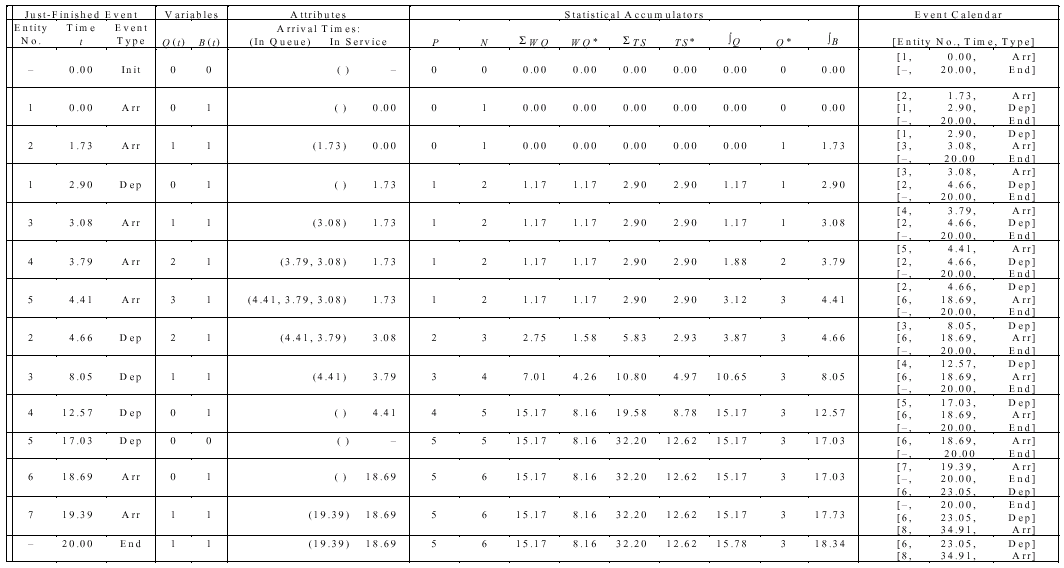 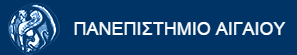 Προσομοίωση βασισμένη στα γεγονότα
Η προσομοίωση με το χέρι του προηγούμενου παραδείγματος ήταν προσανατολισμένη -βασισμένη- στα γεγονότα (event oriented simulation). Και η μοντελοποίηση και η υπολογιστική εργασία επικεντρώθηκαν γύρω από τα γεγονότα : πότε συμβαίνουν και τι συνεπάγεται η πραγματοποίησή τους. Η μέθοδος αυτή επιτρέπει ολικό έλεγχο και πλήρη ευελιξία χάρη στα χαρακτηριστικά, στις μεταβλητές και στη λογική δομή.  Είμαστε σε θέση να γνωρίζουμε την κατάσταση σε οιοδήποτε χρόνο. 
Αν και ο τρόπος προσανατολισμού στα γεγονότα φαίνεται αρκετά απλός εν γένει και έχει κάποια πλεονεκτήματα εν τούτοις γίνεται αρκετά περίπλοκος για μεγάλα συστήματα με πλήθος από διαφορετικά γεγονότα, οντότητες και μέσα εξυπηρέτησης
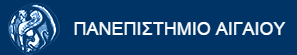 Προσομοίωση βασισμένη στις διαδικασίες
Ένα πιο φυσικός τρόπος χειρισμού της προσομοίωσης είναι αυτός που βιώνει μια τυπική οντότητα καθώς διατρέχει το σύστημα. Αντί του λεπτομερούς κεντρικού ελέγχου και καταγραφής όλων των γεγονότων, οντοτήτων, μεταβλητών και στατιστικών καταχωρητών ένας εναλλακτικός τρόπος είναι η εστίαση στις διαδικασίες που η οντότητα υφίσταται κατά τη διαδρομή της στο σύστημα. Ο τρόπος αυτός ονομάζεται προσομοίωση βασισμένη στις διαδικασίες (process oriented simulation)
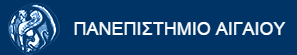 Προσομοίωση βασισμένη στις διαδικασίες
Σύμφωνα με αυτό τον τρόπο χειρισμού το προηγούμενο παράδειγμα μοντελοποιείται στα εξής βήματα (θέτοντας τον εαυτό μας στη θέση μιας τυπικής οντότητας – ενός κομματιού) :
 Δημιουργία του εαυτού μας (άφιξη μιας νέας οντότητας)
 Σημείωση του τρέχοντος χρόνου –σε ένα από τα χαρακτηριστικά σου – έτσι ώστε να γνωρίζεις τον χρόνο άφιξης για τον υπολογισμό αργότερα του χρόνου αναμονής και του χρόνου παραμονής .
 Τοποθέτησε τον εαυτό σου στο τέλος της ουράς
 Περίμενε στην ουρά έως ότου η μηχανή βρεθεί ελεύθερη (η αναμονή αυτή ενδεχομένως να είναι μηδενική αν είσαι τυχερός)
 Άρπαξε τη μηχανή (και απομάκρυνε τον εαυτό σου από την ουρά)
 Υπολόγισε και άθροισε τον χρόνο αναμονής σου στον κατάλληλο καταχωρητή
 Παρέμεινε στη μηχανή για όσο χρόνο απαιτεί η εξυπηρέτησή σου
 Αύξησε τον καταμετρητή παραχθέντων προϊόντων, υπολόγισε και άθροισε τον χρόνο παραμονής σου στον κατάλληλο καταχωρητή.
 Εγκατέλειψε το σύστημα
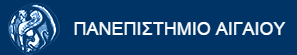 Προσομοίωση βασισμένη στις διαδικασίες
Ο τρόπος αυτός είναι ανάλογος με τη λογική των διαγραμμάτων ροής και τέτοιου είδους προγράμματα προκύπτουν από μια προσομοιωτική γλώσσα προσανατολισμένη στις διαδικασίες όπως είναι η SIMAN και αυτός είναι ο συνήθης τρόπος που αντιμετωπίζει τα πράγματα το  Arena. Ο τρόπος αυτός -προσανατολισμός στις διαδικασίες- είναι πλέον φυσικός στη μοντελοποίηση μεγάλων συστημάτων και αποφεύγεται η υπερβολική περιπλοκότητα που απαιτείται με τον προσανατολισμό στα γεγονότα.
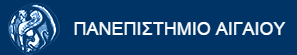 Επαναλαμβάνοντας το παράδειγμα
Αντί ενός απλού τρεξίματος των 20 λεπτών θα γίνουν 5 (ένα για κάθε εργάσιμη μέρα) ανεξάρτητα και ταυτόσημα τρεξίματα για να διερευνήσουμε πώς τα αποτελέσματα αλλάζουν από πείραμα σε πείραμα , ένδειξη του πώς πιθανόν στην πραγματικότητα αλλάζουν οι καταστάσεις από πρωινό σε πρωινό. Κάθε πείραμα-τρέξιμο ξεκινά και σταματά με τον ίδιο τρόπο και χρησιμοποιεί τις ίδιες παραμέτρους εισόδου (ταυτόσημες) αλλά χρησιμοποιεί ξεχωριστούς τυχαίους αριθμούς (ανεξάρτητες) για τη δημιουργία των ενδιάμεσων χρόνων άφιξης και εξυπηρέτησης. Τα πειράματα αυτά καλούνται επαναλήψεις (replications) της προσομοίωσης και το Arena τις πραγματοποιεί πολύ εύκολα. Τα αποτελέσματα παρουσιάζονται στην επόμενη διαφάνεια.
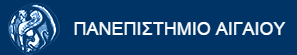 Randomness in Simulation
Above was just one “replication” — a sample of size one (not worth much)
Made a total of five replications (IID):







Confidence intervals for expected values:
In general,                                                    (normality assumption?) 
For expected total production,
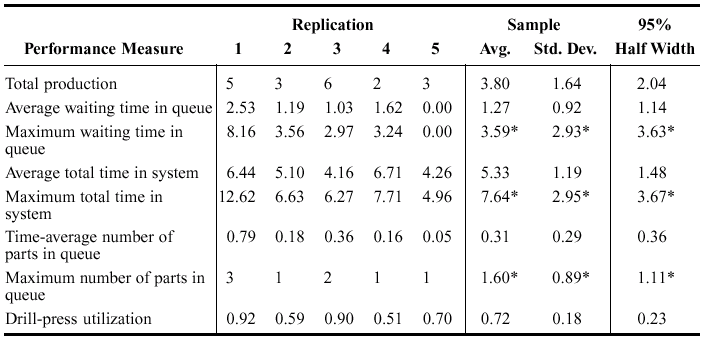 Substantial variability across replications
Precision?
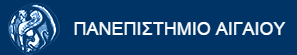 Randomness in Simulation
Εφόσον τα μεμονωμένα αποτελέσματα είναι ανεξάρτητα και ταυτόσημα κατανεμημένα είναι δυνατή η δημιουργία ενός διαστήματος εμπιστοσύνης για την πραγματική αναμενόμενη τιμή του μέτρου απόδοσης  μ (θεωρείστε το μ ως τον δειγματικό μέσο από ένα μέγεθος δείγματος απείρων επαναλήψεων) 

Όπου Χ ο δειγματικός μέσος, s η δειγματική τυπική απόκλιση, n ο αριθμός των επαναλήψεων και tn-1, 1-α / 2 το άνω κρίσιμο σημείο της κατανομής Student με n-1 βαθμούς ελευθερίας, για επίπεδο εμπιστοσύνης 1-α / 2. Για παράδειγμα για το μέτρο απόδοσης Ολική παραγωγή για επιπέδου εμπιστοσύνης 95% (α = 0.05) το διάστημα εμπιστοσύνης προκύπτει :
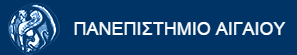 Randomness in Simulation
Η πληροφορία από αυτό είναι η εξής : το 95% των περιπτώσεων πειραμάτων με 5 επαναλήψεις  θα δίνει τιμή που θα περιέχεται στο παραπάνω διάστημα εμπιστοσύνης δηλαδή θα καλύπτει τη πραγματική τιμή της Ολικής παραγωγής. 
Θα παρατηρήσατε ότι το εύρος του ημι-διαστήματος (2.04) είναι πολύ μεγάλο συγκρινόμενο με την κεντρική τιμή (3.80) δηλαδή η ακρίβεια είναι ελλιπής. Αυτό το μειονέκτημα μπορεί να ξεπεραστεί απλώς διενεργώντας περισσότερα από 5 πειράματα.
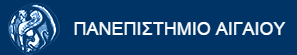 Σύγκριση εναλλακτικών λύσεων
Τα περισσότερα προσομοιωτικά πειράματα εμπεριέχουν τρεξίματα με περισσότερες από μία εναλλακτικές μορφές του υπό μελέτη συστήματος. Πολλές φορές ενδιαφερόμαστε να μάθουμε πώς σχεδιαστικές αλλαγές ή αλλαγές σε (ελεγχόμενες ή μη) παραμέτρους ή αλλαγές σε λειτουργίες επηρεάζουν την απόδοση του συστήματος. Για να αντιληφθούμε το ρόλο που παίζει η τυχαιότητα σε αυτές τις συγκρίσεις μία απλή αλλαγή γίνεται στο μοντέλο του παραδείγματος και ξανατρέχει για 5 επαναλήψεις.
Η αλλαγή που γίνεται είναι ο διπλασιασμός του ρυθμού άφιξης. (ο μέσος χρόνος μεταξύ δύο διαδοχικών αφίξεων είναι τώρα 2.5 λεπτά αντί των 5.0).
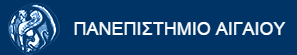 Results:  Original vs. Double-Time Arrivals
Original – circles
Double-time – triangles
Replication 1 – filled in
Replications 2-5 – hollow
Note variability
Danger of making decisions based on one (first) replication
Hard to see if there are really differences
Need:  Statistical analysis of simulation output data
Simulation with Arena, 5th ed.
Chapter 2 – Fundamental Simulation Concepts
Slide 51 of 57
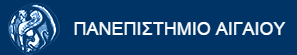 Σύγκριση εναλλακτικών λύσεων
Δεν είναι σαφές ότι πράγματι η ολική παραγωγή αυξάνεται με τον νέο-διπλό ρυθμό άφιξης λόγω της περιορισμένης ικανότητας εξυπηρέτησης. 
Φαίνεται ότι πράγματι το μήκος ουράς και ο βαθμός χρήσης της μηχανής αυξάνονται αν και όχι σε όλες τις περιπτώσεις (λόγω της μεταβλητότητας). 
Κατ’ αρχάς στηριζόμενοι σε μία μόνο επανάληψη (π.χ. την 1η που είναι αριθμημένη) μπορεί να οδηγηθούμε σε λάθος εκτιμήσεις. Για παράδειγμα ο μέσος χρόνος αναμονής στην ουρά  από τις πρώτες πραγματοποιήσεις των πειραμάτων για κάθε μοντέλο μπορεί να οδηγήσει στο (λαθεμένο) συμπέρασμα ότι ο χρόνος αναμονής για το 2ο μοντέλο είναι πολύ μεγαλύτερος από τον αντίστοιχο του 1ου μοντέλου. Μια προσεκτικότερη ανάλυση της διασποράς των αποτελεσμάτων όλων των επαναλήψεων δείχνει ότι η αρχική εκτίμηση δεν είναι τόσο προφανής. 
Σε τέτοιου είδους εκτιμήσεις από μια μόνο επανάληψη έγκειται ο κίνδυνος υιοθέτησης λαθεμένων αποφάσεων.